ビジネスプラン最終発表
『Harunalu』
・栗田裕貴(202101914)
・坂根章介(202101848)
・髙橋英志(202101859)
綺麗なうちに
捨ててられてしまう花
綺麗なうちに
捨ててられてしまう花
ロスフラワーとは？？
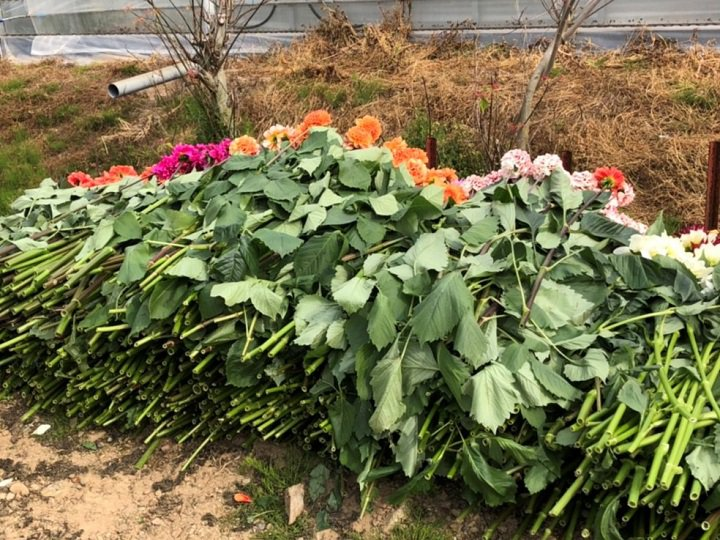 花が廃棄されてしまう理由・タイミング
年間販売数30億本の
のうち廃棄は10億本超え
農場や市場の規格に沿わない
経済損失1500億円。コロナ禍により、
イベント減少で
さらに増えているという
見方も。。。
手に届くまでの流通過程
売るきる前に花の鮮度が落ちる
花き業界の実態　農水省の調査から紐解く
個人の生活習慣に
花を愛でる文化を
醸成すべき
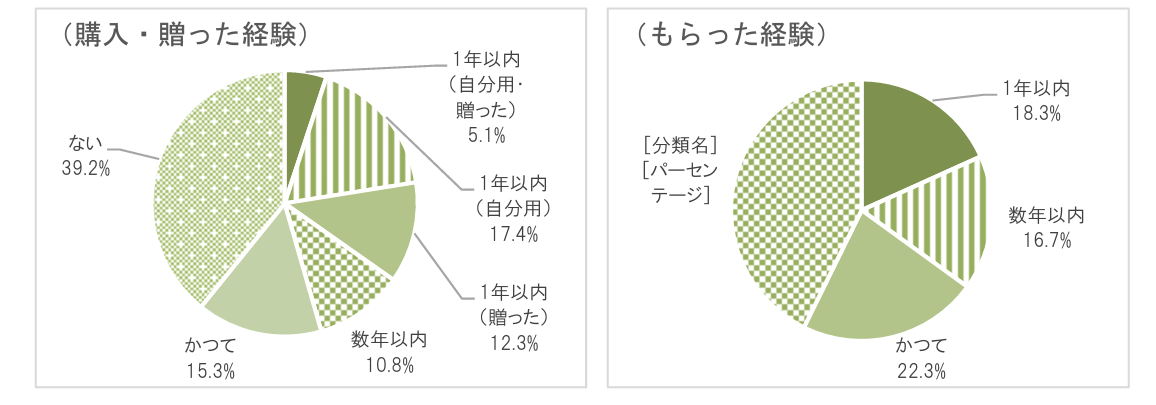 【質問】花や緑に興味はあるか？
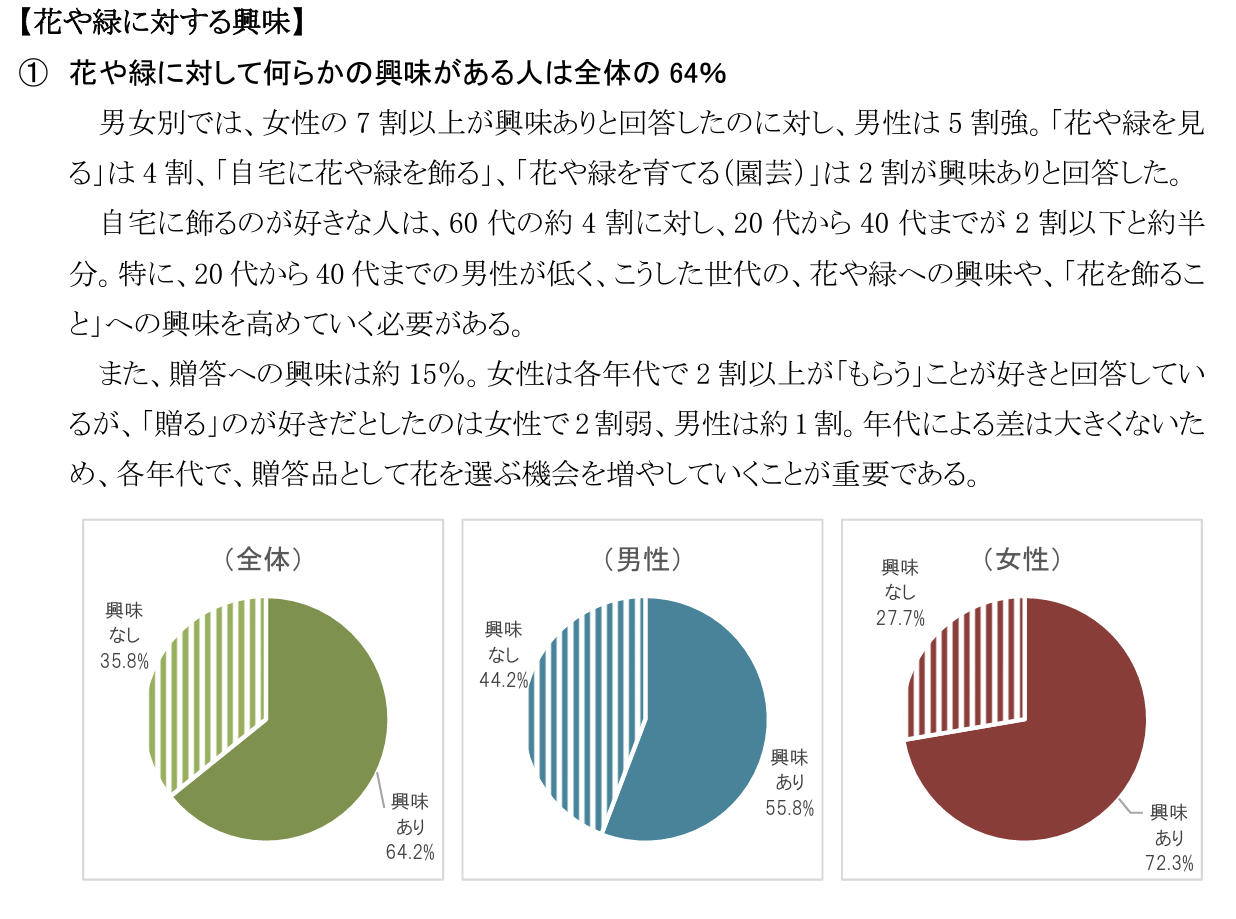 1年以内の購入した人は３５％
女性41.7％
男性 26.6％が
男性
約5.5割
女性
約7割
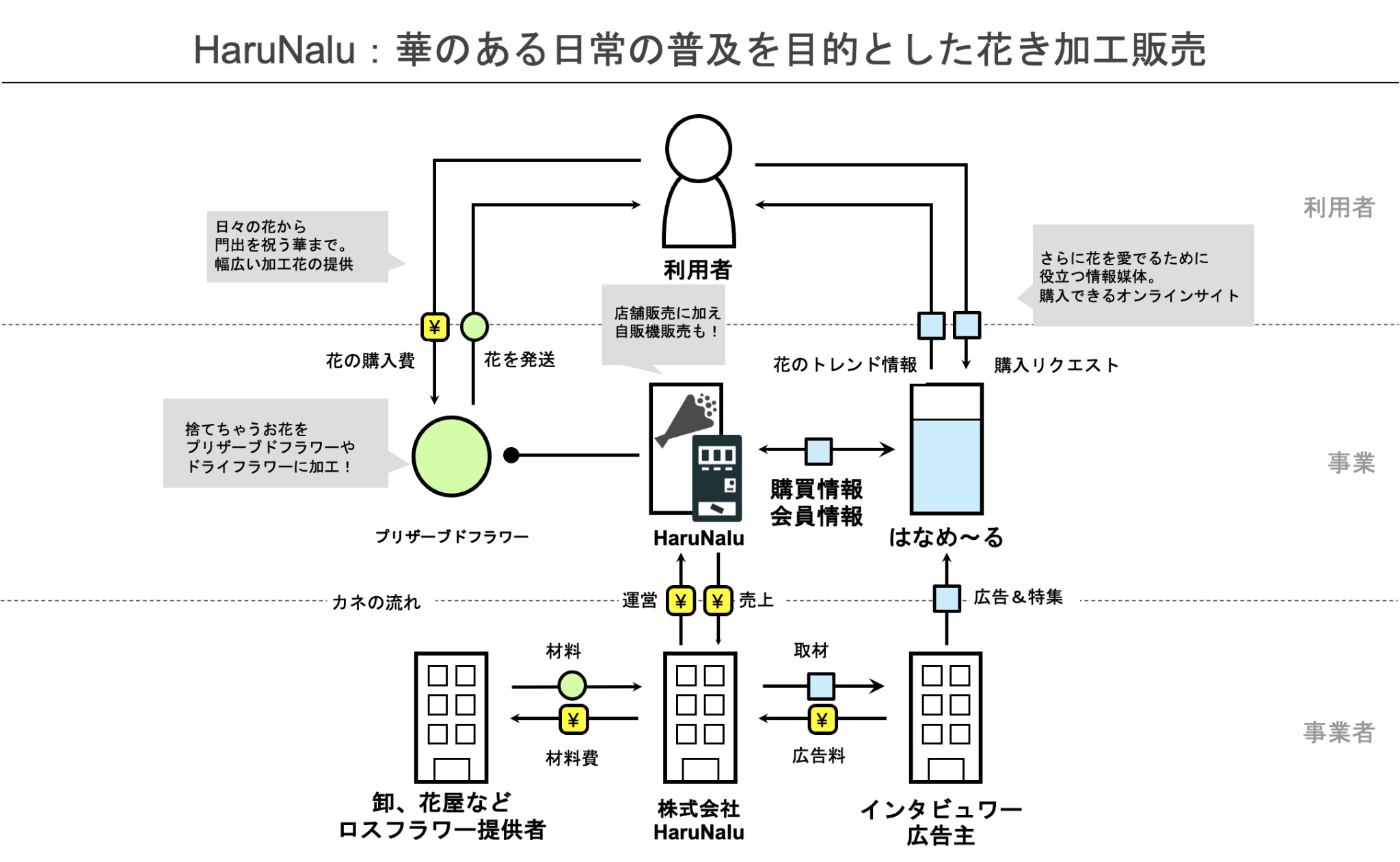 HaruNaluで提供したい価値
価値
お花を手軽に
気軽に愛でて
ロスフラワー
を減らそう！
ターゲット
・10代後半20代の
一人暮らし
・花を生ける習慣のある50代
競合
①既存の花屋
【青山ﾌﾗﾜｰﾏｰｹｯﾄ等
大手チェーン。
加工花専門店】

②ロスフラワー
活用の先行者
（株式会社RIN　他）
HaruNaluで提供したい価値
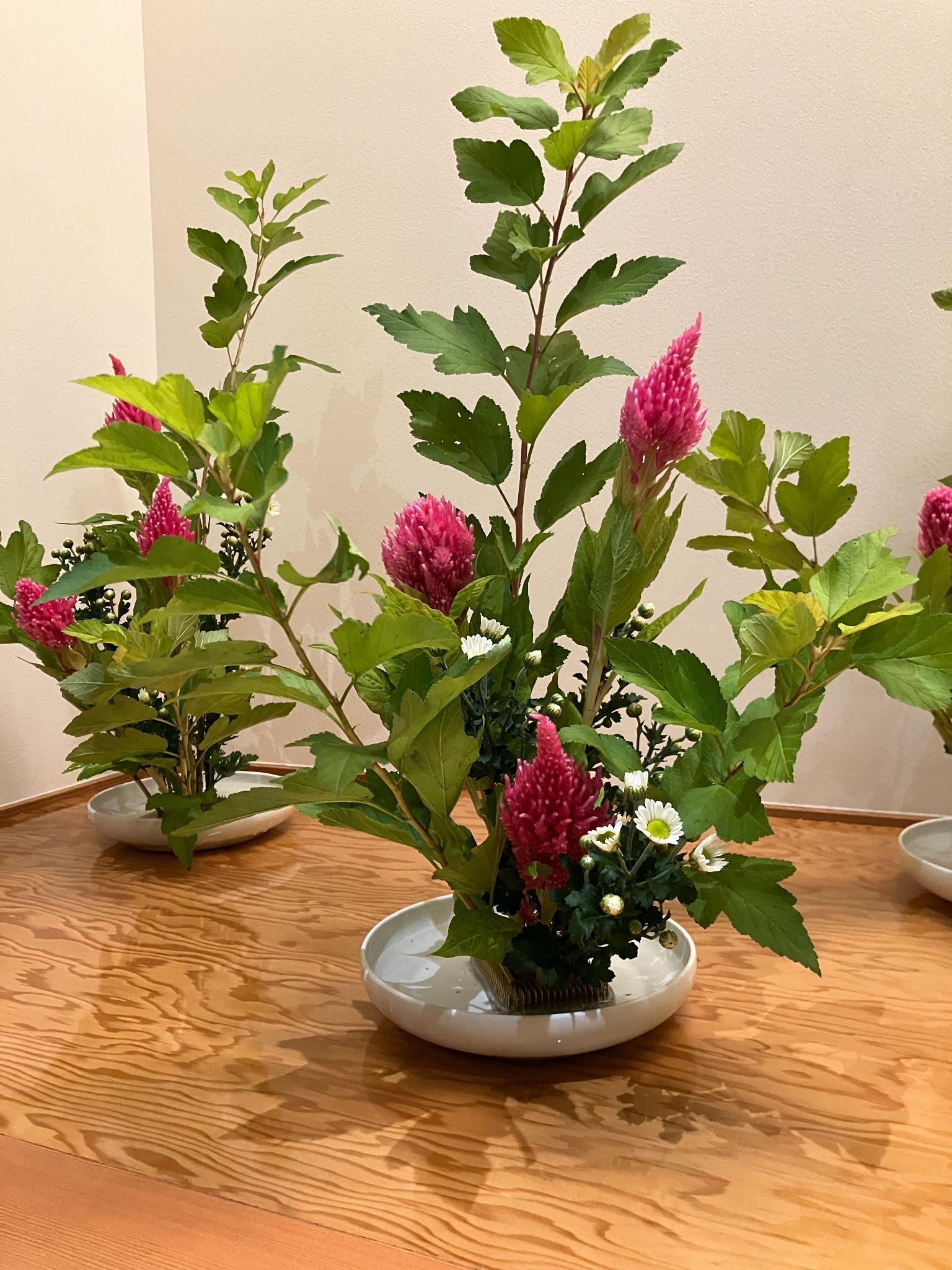 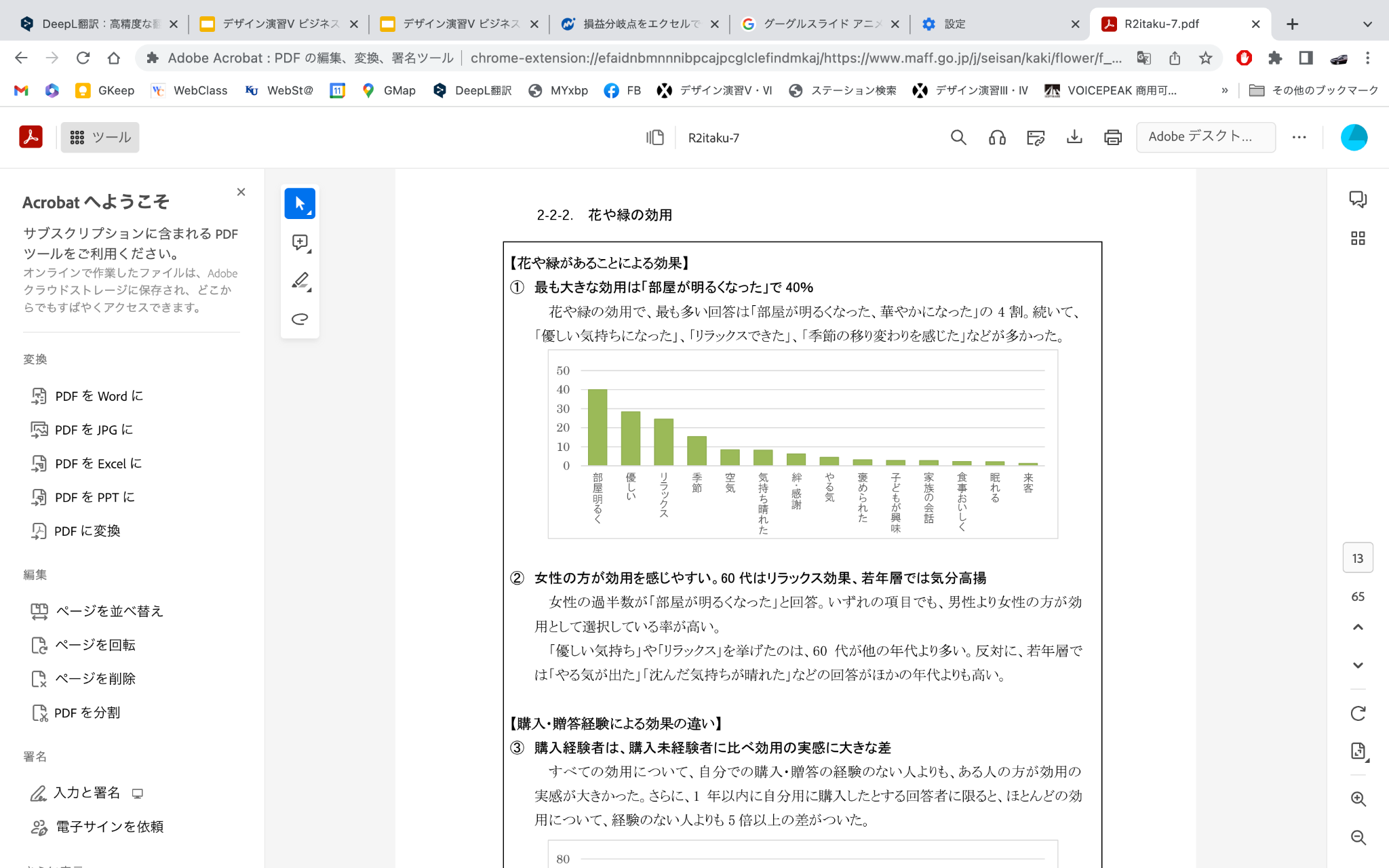 大手
これまでの経済循環に
とらわれない花屋

先行者
大企業とのSDGs啓蒙

HaruNalu
まずは個人のお客様と。
背景
花を生ける価値
身をもって
体験したから。
同じような境遇の人に経験してもらいたい！

農水省調査より、
リラックス効能が
60代女性に高い！
VC分析
損益分岐点
販売価格　１５００円、３０００円
月の営業　２６日間　
駅利用者数1日２０万人うち８万人ほどがターゲット
３０００円ほど買ってもらえる想定
一日に２０,７７０円の売上で収支が０に

1日　7人＝21,000円　月572,000円　年間6,864,000円
損益を引いて年に312,000が利益に
開業資金　４００万円　
固定費
外装、内装費２５０万　
車６０万　広告費５０万　
家賃（日吉を想定）　１５万円
光熱費　４万円　人件費　３５万円　計５４万円
変動費
材料費　５００〜７００円
フェルミ推定
一年目
1日　7人X3,000円　＝21,000円   　売上　月572,000円　年間6,864,000円
損益を引いて年に312,000円が純利益に
三年目
1日　15人X4,000円　＝60,000円　売上　月1,560,000円　年間18,720,000円
損益を引いて年に7,488,000円が純利益に
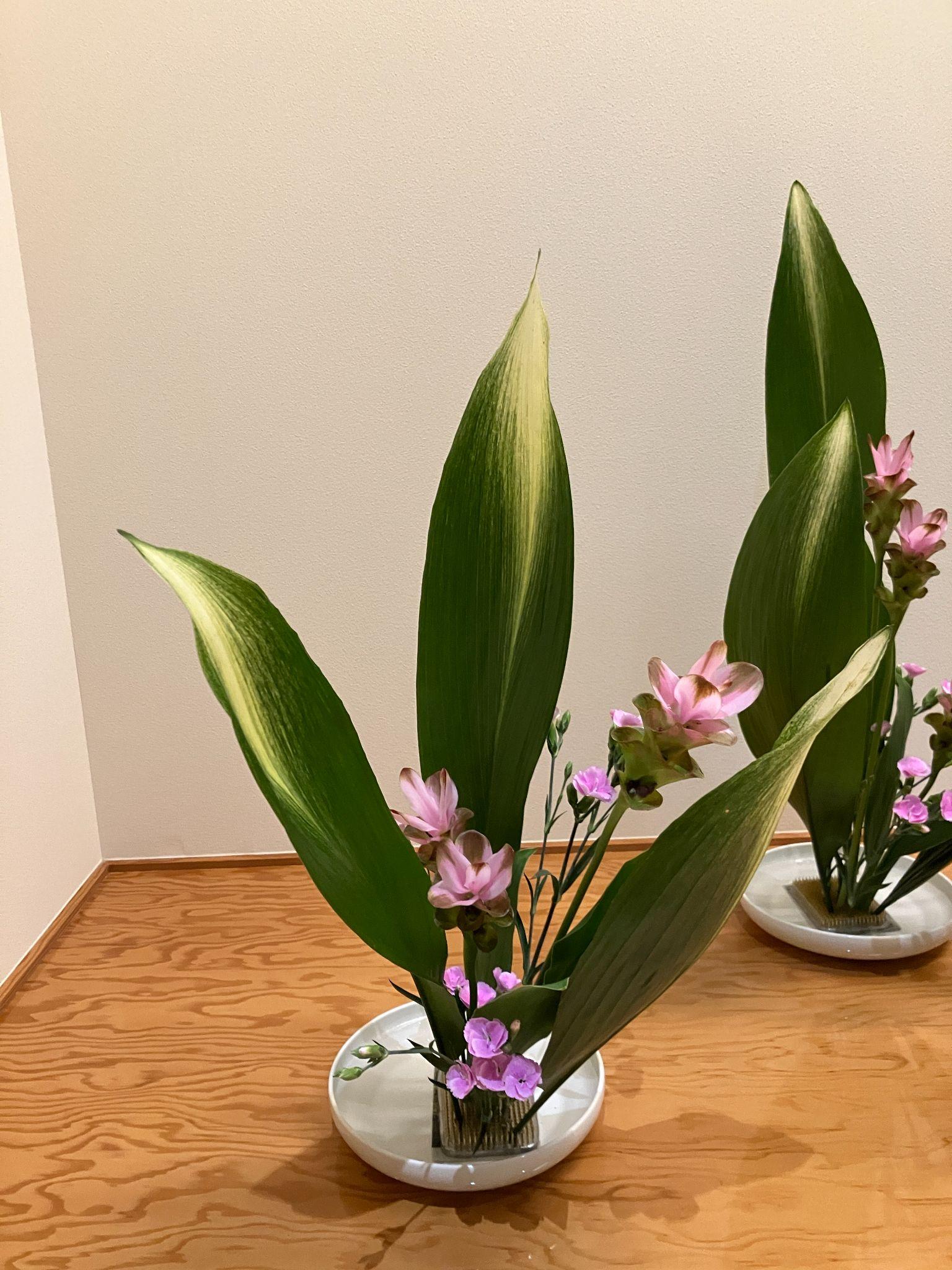 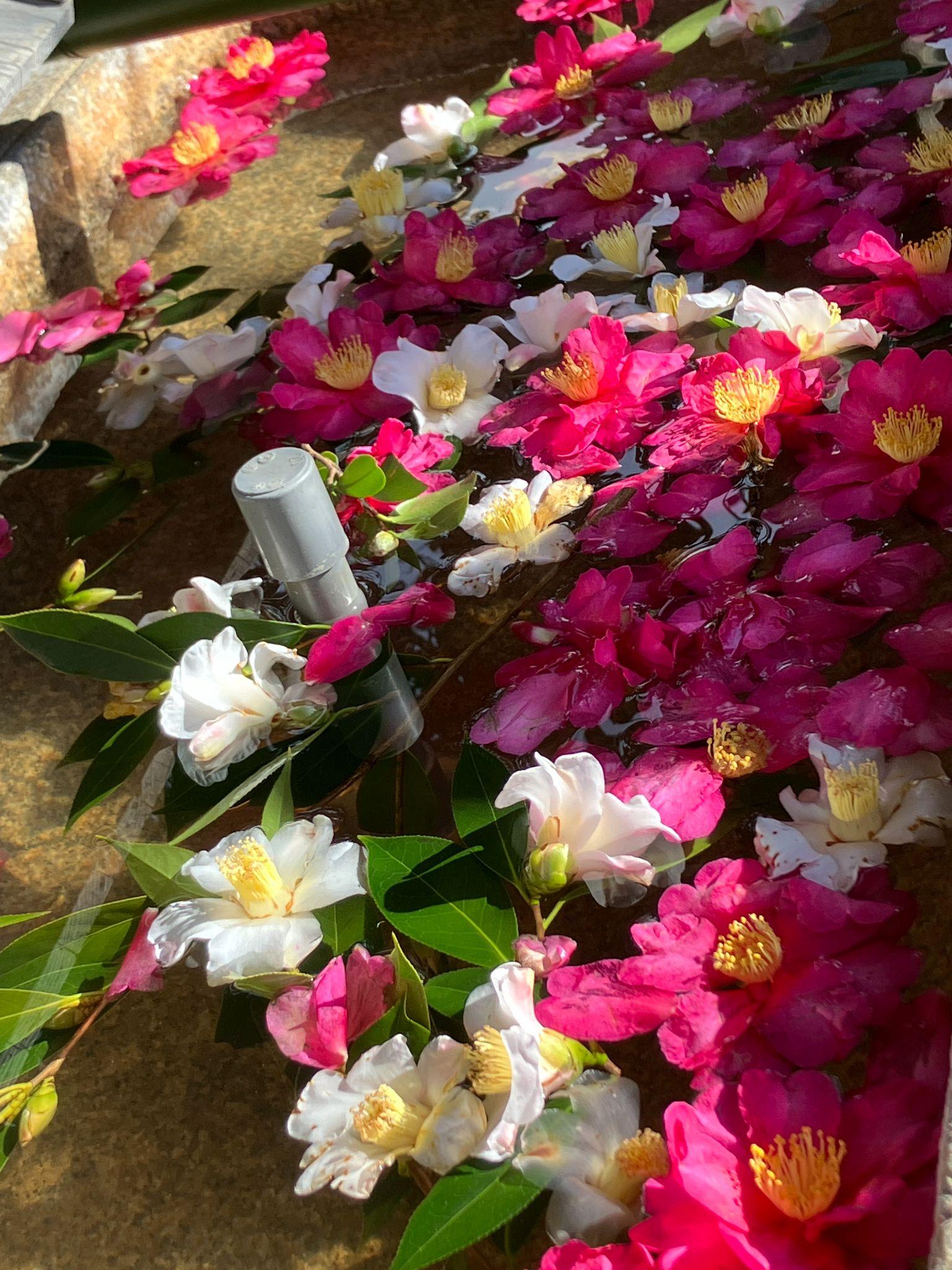 終わりに
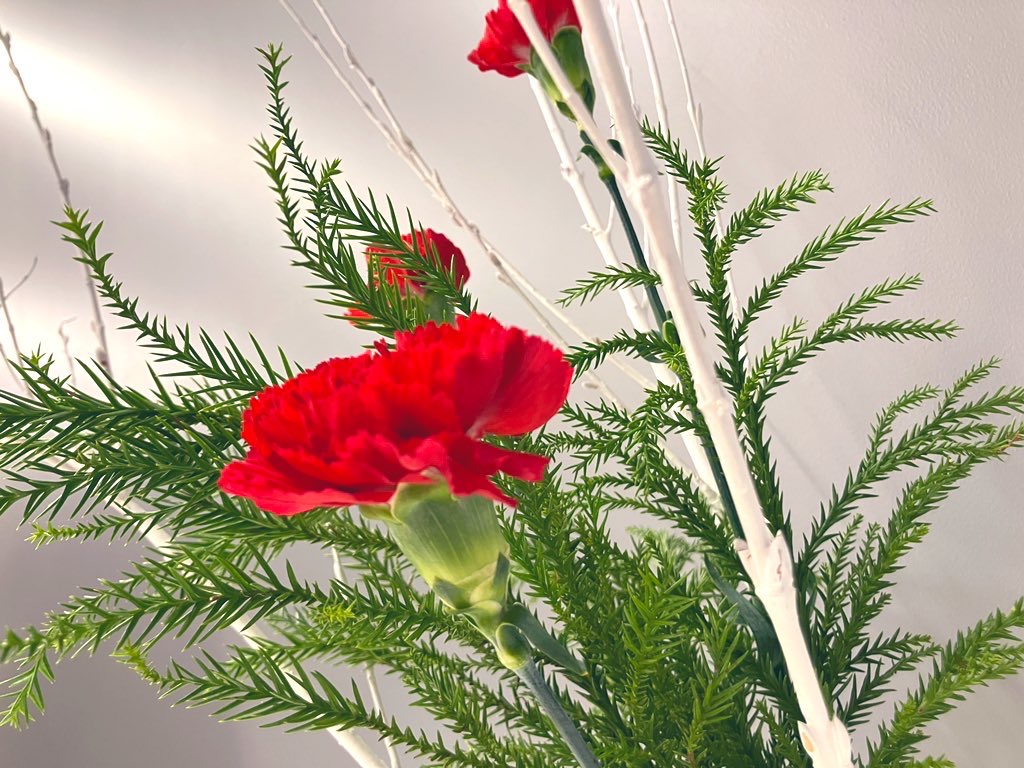 利用する花がロスフラワーであるため、我々の手により継続的に心満たされ楽しめるものへ蘇らせることによって購入するだけで社会問題にも勝手に貢献することが結果的にできてしまい、無理なく永続的に生活の中で一つの彩として華を添え続けることができる。
参考文献
参考サイト：https://www.trans.co.jp/column/knowledge/lossflower/　https://www.maff.go.jp/j/seisan/kaki/flower/f_R2itaku/attach/pdf/R2itaku-2.pdf
（農林水産省　R2年度　花や緑の効用・家庭とオフィスへの導入状況に関する調査 ）
SWOT分析、CROSS-SWOT分析
強みX機会　生きた芸術品を長持ちさせることができる
強みX弱み　他のフラワーショップなどと協力する
強み　ドライフラワーを作るので長持ちする
　　　需要の少ない生花を使うため低コスト

弱み　生花が売れたら在庫が少なくなってしまう

機会　花展などの綺麗な花を捨てる前に利用
　　　コロナ禍でさらに廃棄が増えている現状

脅威　生花の消費が増えすぎてしまう